Figure 2 Box plot presentation of measurements of (a) overjet, (b) overbite, (c) maxillary intercanine width, and (d) ...
Eur J Orthod, Volume 31, Issue 2, April 2009, Pages 160–167, https://doi.org/10.1093/ejo/cjn061
The content of this slide may be subject to copyright: please see the slide notes for details.
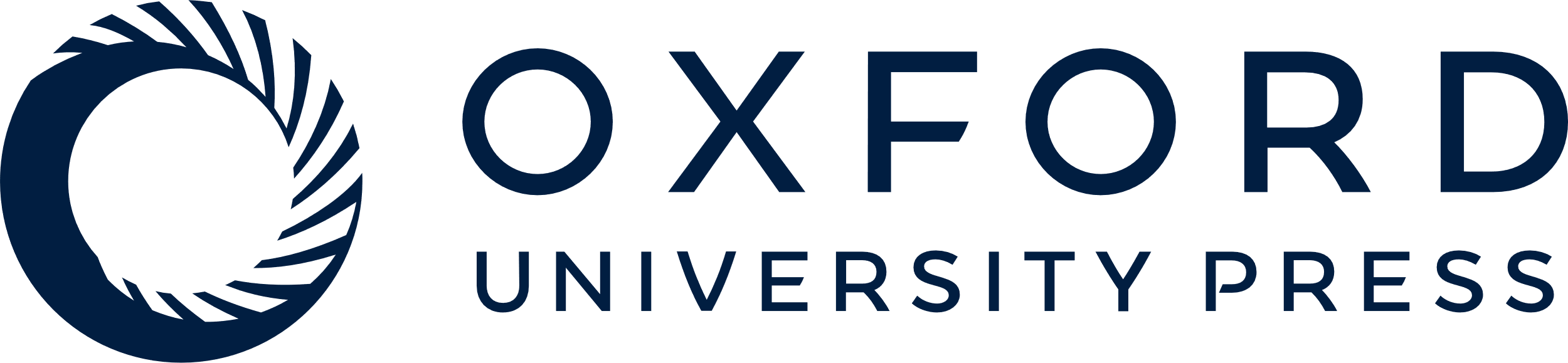 [Speaker Notes: Figure 2 Box plot presentation of measurements of (a) overjet, (b) overbite, (c) maxillary intercanine width, and (d) mandibular arch length in control, snoring, and obstructive sleep apnoea (OSA) children and the significances of the difference (multiple comparisons test according to Duncan's method, *P < 0.05, **P < 0.01, ***P < 0.001). Each box plot represents the median and 25th and 75th percentile.


Unless provided in the caption above, the following copyright applies to the content of this slide: © The Author 2008. Published by Oxford University Press on behalf of the European Orthodontic Society. All rights reserved. For permissions, please email: journals.permissions@oxfordjournals.org.]